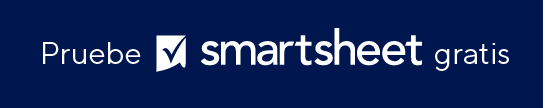 PLANTILLA DE PLAN DE CUENTA SIMPLE
PLANTILLA DE EJEMPLO DE PLAN DE CUENTA SIMPLE: PRESENTACIÓN
META
PLANTILLA DE EJEMPLO DE PLAN DE CUENTA SIMPLE
EQUIPO DEL PLAN DE CUENTA
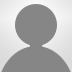 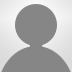 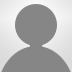 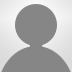 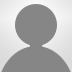 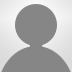 NOMBRE
––––––––––––––––––––
Título
NOMBRE
––––––––––––––––––––
Título
NOMBRE
––––––––––––––––––––
Título
NOMBRE
––––––––––––––––––––
Título
NOMBRE
––––––––––––––––––––
Título
NOMBRE
––––––––––––––––––––
Título
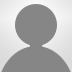 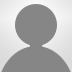 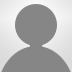 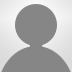 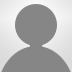 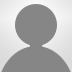 NOMBRE
––––––––––––––––––––
Título
NOMBRE
––––––––––––––––––––
Título
NOMBRE
––––––––––––––––––––
Título
NOMBRE
––––––––––––––––––––
Título
NOMBRE
––––––––––––––––––––
Título
NOMBRE
––––––––––––––––––––
Título
EQUIPO DEL PLAN DE CUENTA
PLAN DE ACCIÓN DE CUENTA DEL PROYECTO
PLAN DE ACCIÓN DE CUENTA DEL PROYECTO